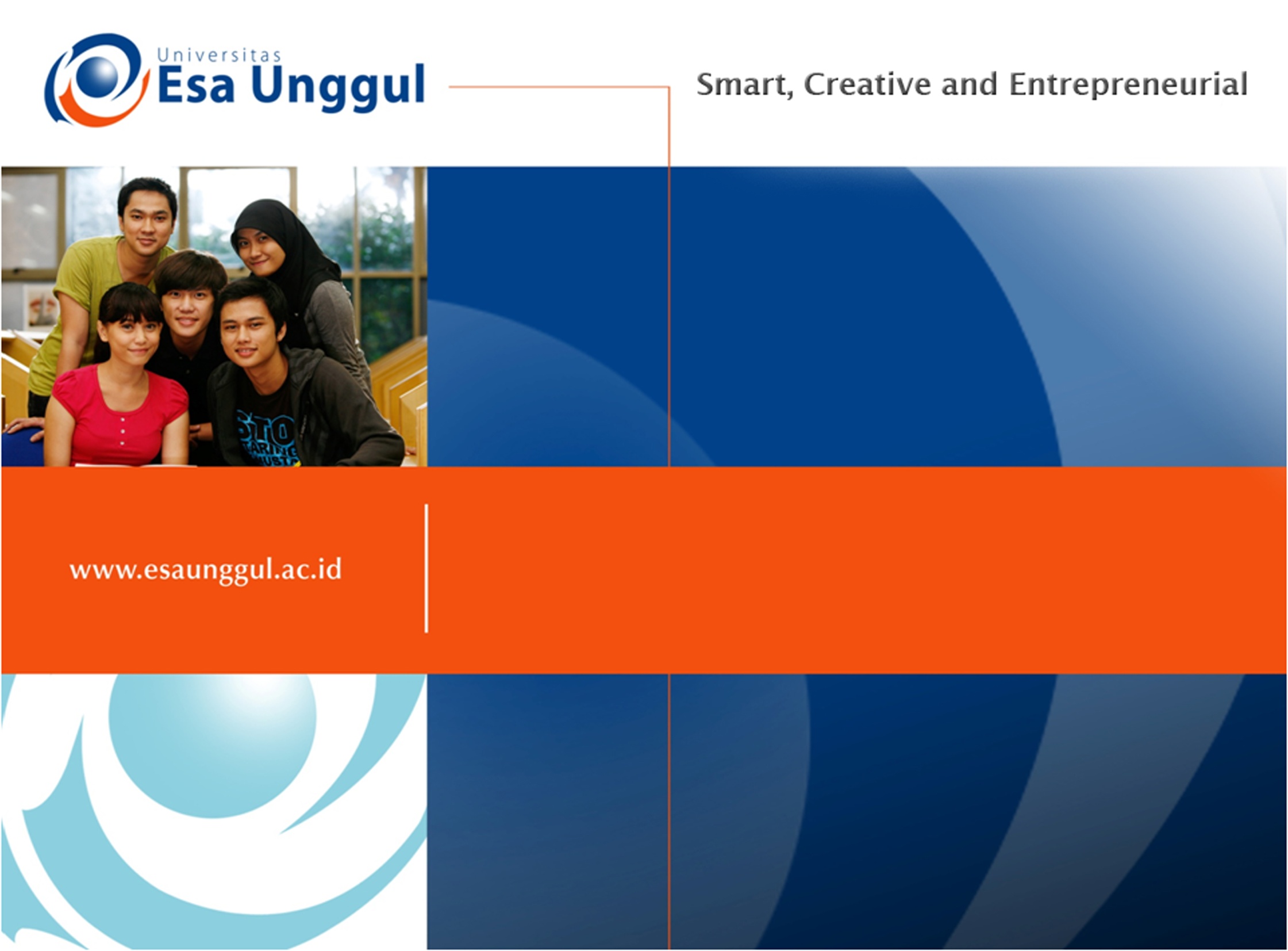 REVIEW
PERTEMUAN - 7
NOVIANDI
PRODI MIK | FAKULTAS ILMU-ILMU KESEHATAN
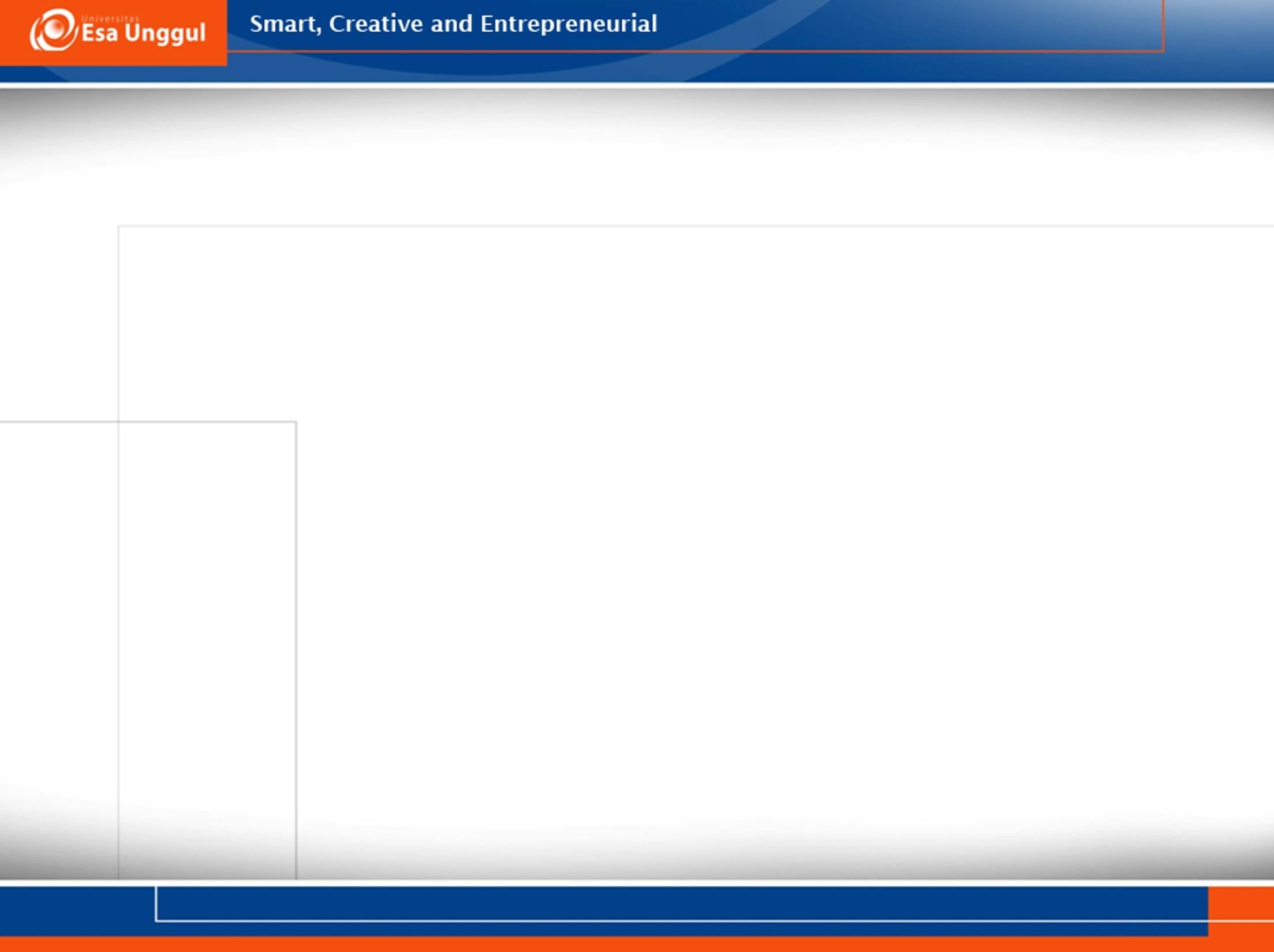 Pedoman – Pedoman dalam Membuat Flowchart
Bagan alir sebaiknya digambar dari atas ke bawah dan mulai dari bagian kiri dari suatu halaman
Kegiatan didalam bagan alir harus ditunjukkan dengan jelas
Harus ditunjukkan dari mana kegiatan akan dimulai dan dimana akan berakhirnya
Masing-masing kegiatan di dalam bagan alir sebaiknya digunakan suatu kata yang mewakili suatu pekerjaan.
	contoh: 
“Persiapkan” dokumen
“Hitung” gaji
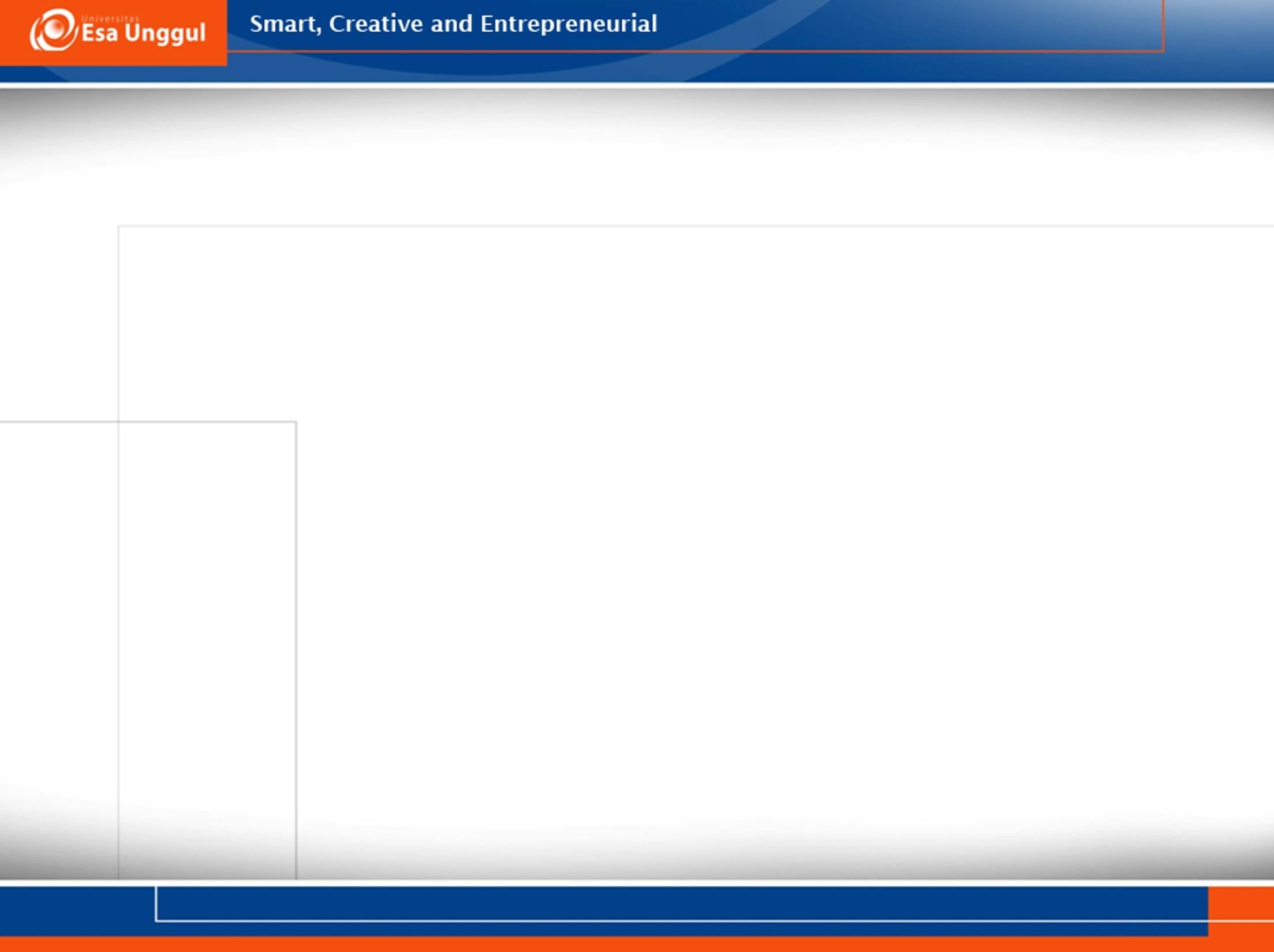 Masing-masing kegiatan di dalam bagan alir harus di dalam urutan yang semestinya
Kegiatan yang terpotong dan akan disambung di tempat lain harus ditunjukkan dengan jelas menggunakan simbol penghubung 
Gunakan simbol-simbol bagan alir yang standar
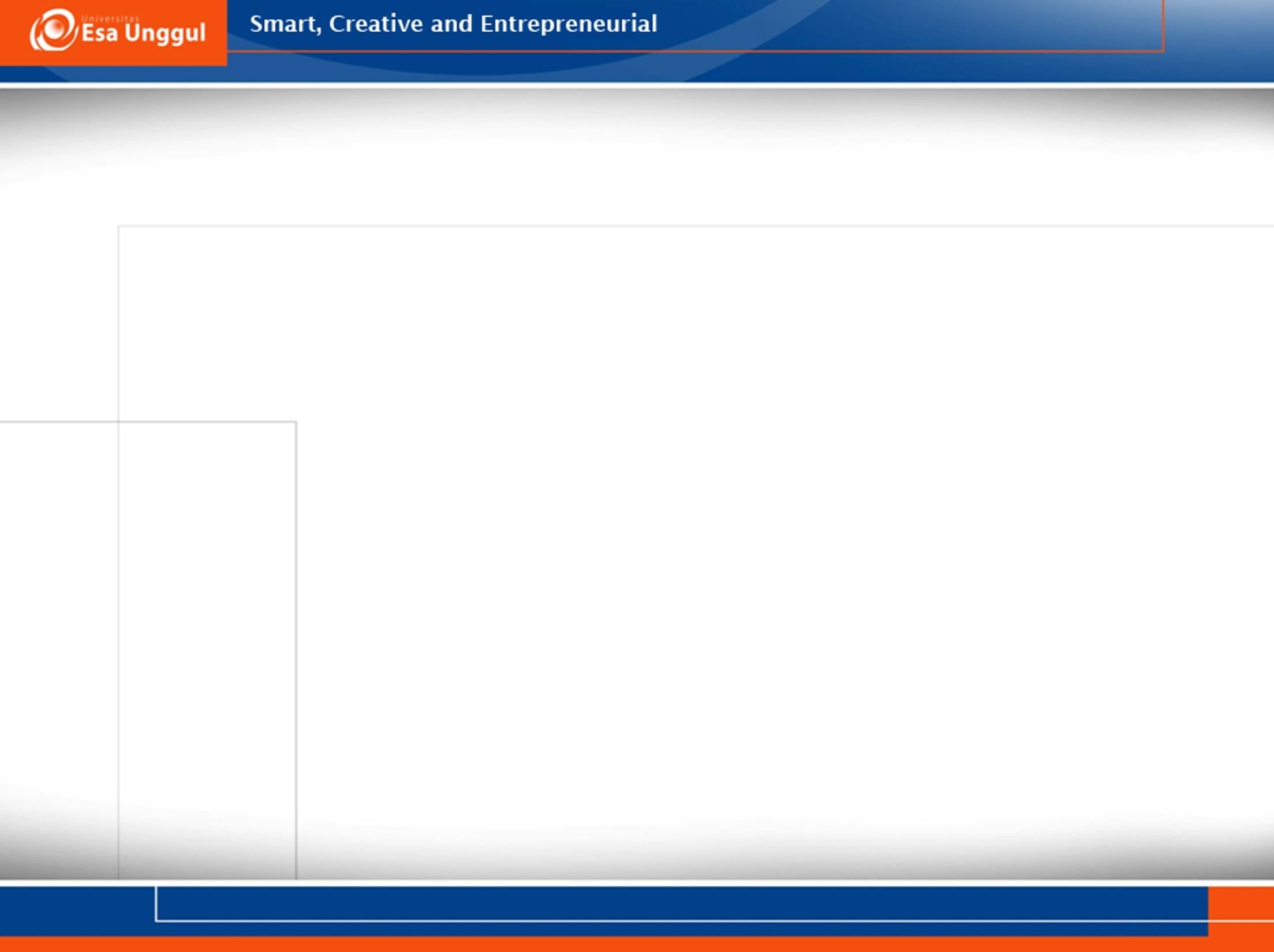 Contoh Diagnose menggunakan Flowchart
Gambar flowchart proses membuat surat sampai dengan dikirm via pos.
Persiapkan seluruh perlengkapan yang akan digunakan untuk membuat surat (Kertas, Pena, Amplop)
Tulis surat.
Setelah surat ditulis, masukkan kedalam amplop dan lem amplop tersebut. 
Tuliskan alamat tujuan pada amplop, jika alamat tujuan tidak diketahui maka lihat pada buku alamat. 
Jika alamat sudah diketahui, tulis pada sisi kiri atas amplop dan tempelkan prangko. 
Kirim surat via pos.
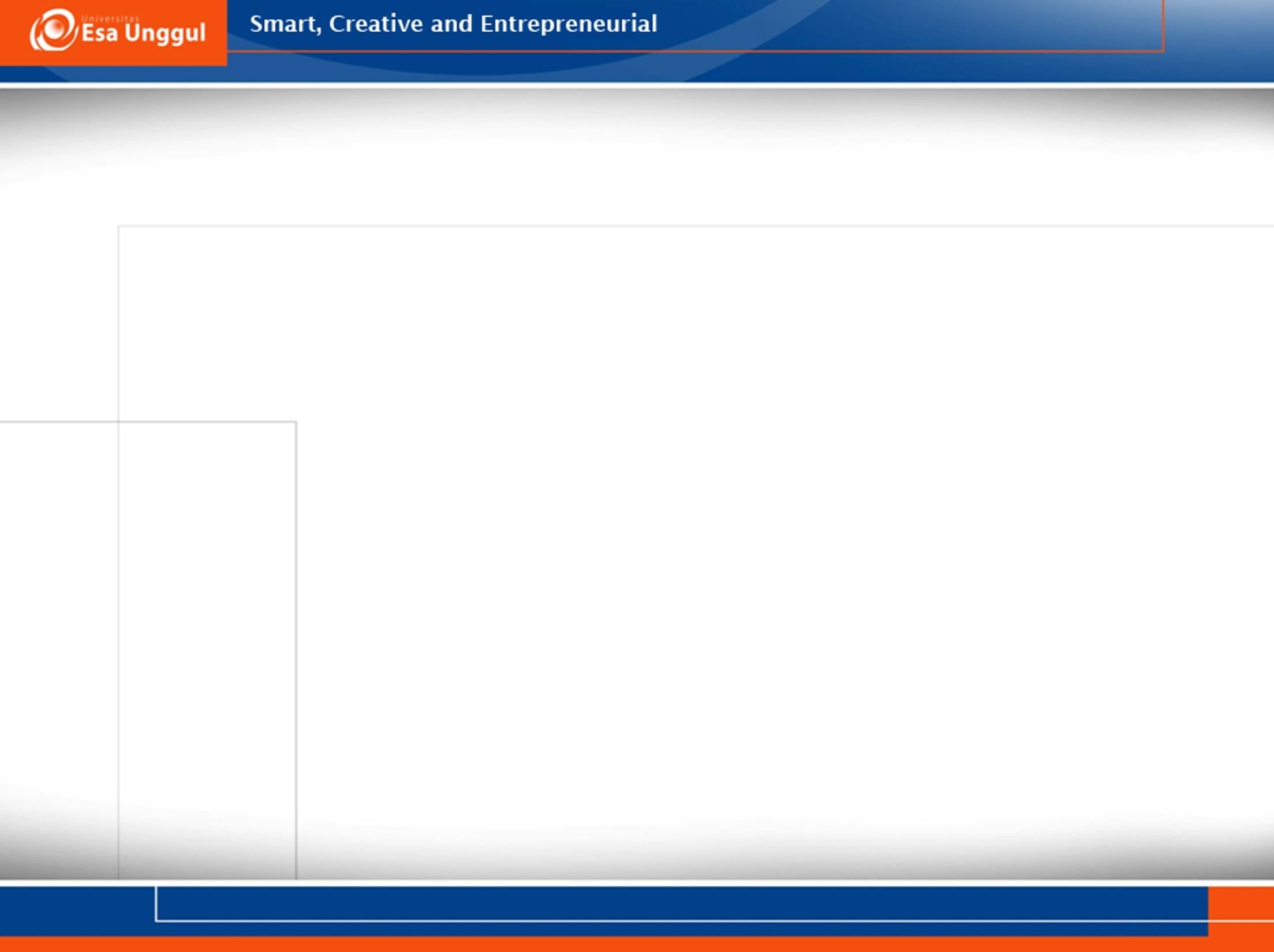 Gambar flowchart aplikasi e-health berbasis web
Bagian pendaftaran (petugas) di rumah sakit memeriksa e-health card pasien pada sistem, apakah pasien mendaftar sebagai pasien baru atau pasien lama dengan status kartu hilang. 
Jika pasien baru atau kartu hilang, petugas mencetak e-health card pasien.
Jika tidak, petugas mevalidasi e-health card pasien menggunakan RFID reader.
Setelah e-health card pasien di cetak dan di validasi, petugas rumah sakit men-cek nomor antrian pasien.
Jika e-health card pasien tidak valid maka pasien tidak perlu melakukan antrian dan proses selesai.
Jika e-health card pasien valid, petugas merubah status antri pasien dan pasien menemui dokter. 
Proses selesai
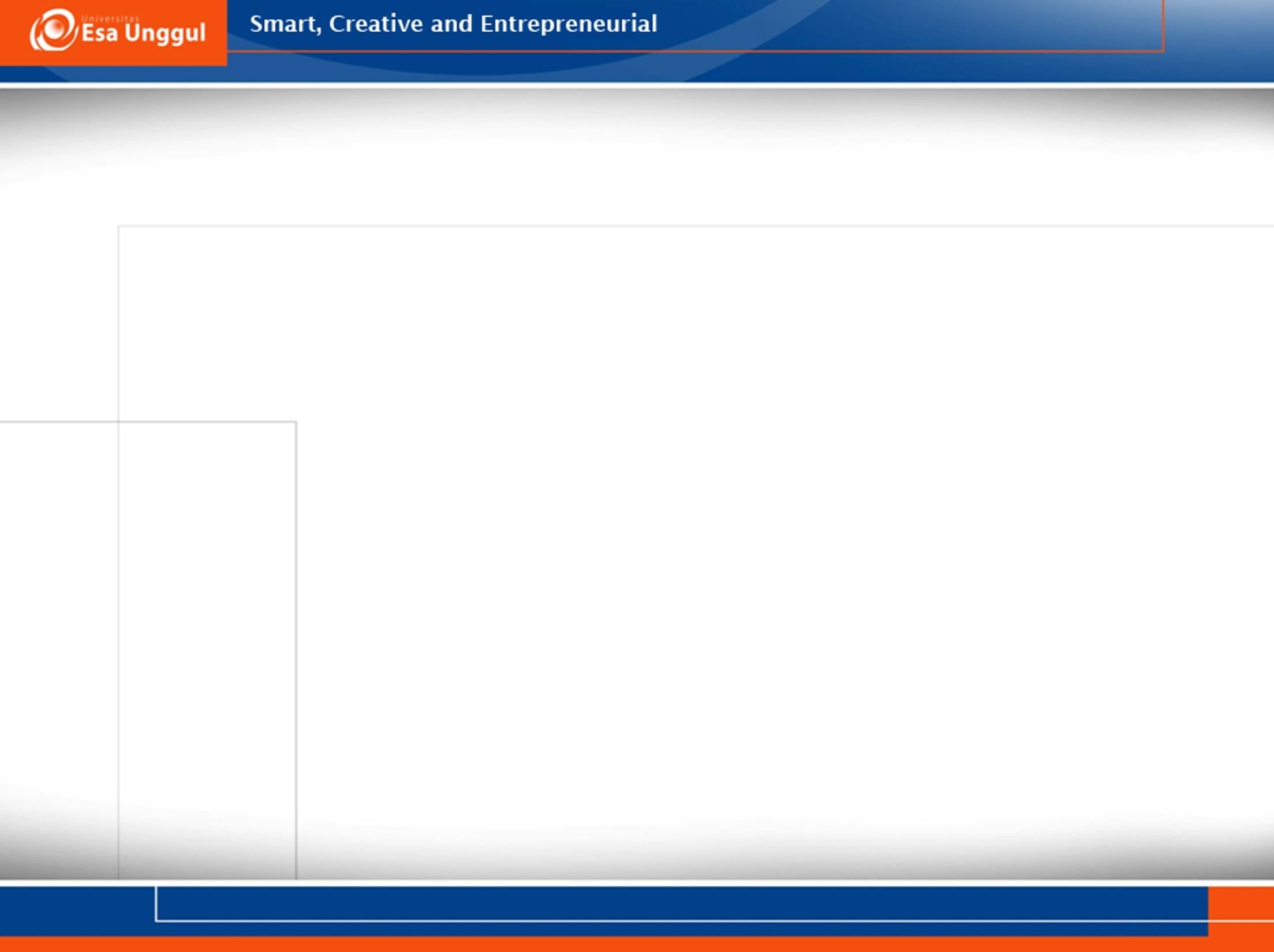 Proses pembuatan KRS
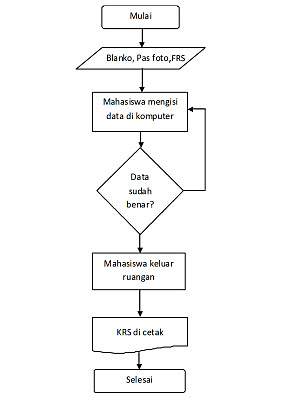 Mahasiswa melengkapi atau mempersiapkan blangko, pasfoto, dan KRS
Mahasiswa diminta untuk mengisi data di computer
Jika mahasiswa sudah mengisi data dengan benar, mahasiswa di perbolehkan untuk meninggalkan ruangan.
Jika belum benar, maka mahasiswa mengisi data kembali di computer
Setelah pengisian data selesai, mahasiswa mencetak KRS dan proses pembuatan KRS selesai
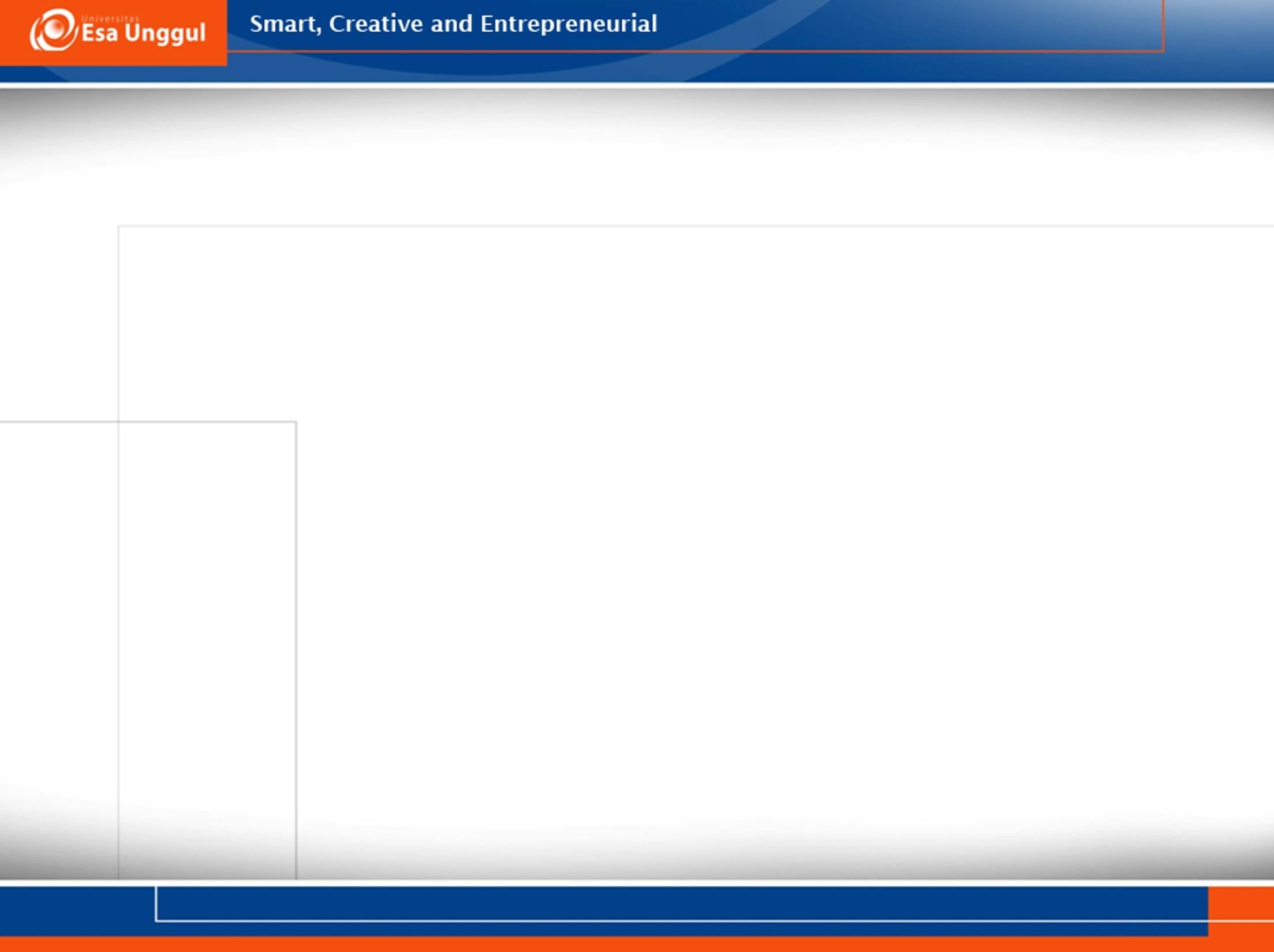 Flowmap
Flowmap merupakan campuran peta dan flowchart yang menunjukkan pergerakkan benda dari satu lokasi ke lokasi lain.

Flowmap digunakan analisis untuk memecahkan masalah kedalam segmen-segmen yang lebih kecil

Menolong dalam menganalisis alternatif-alternatif lain dalam pengoperasian
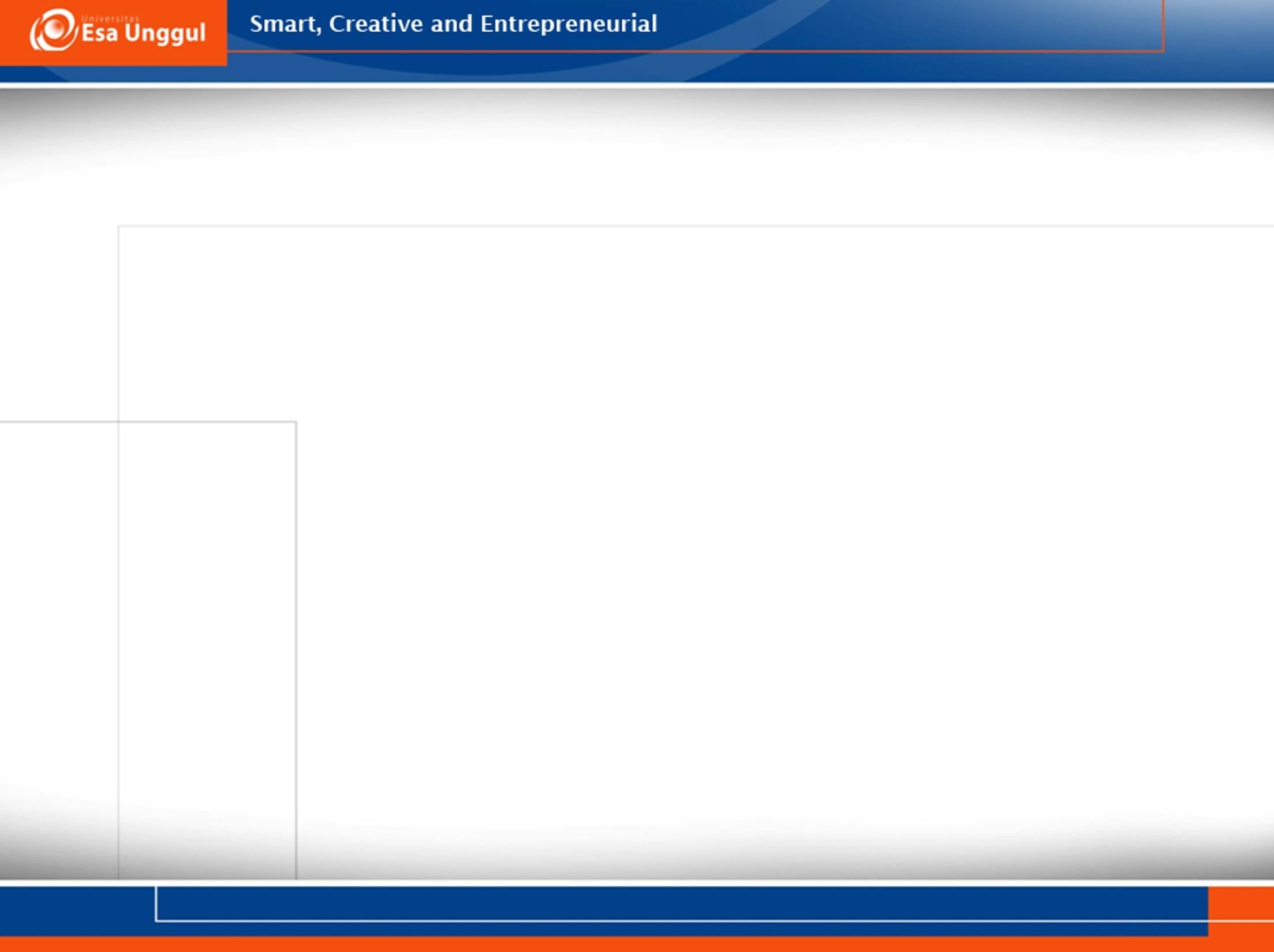 Pedoman-pedoman dalam membuat flowmap
Flowmap digambarkan dari halaman atas ke bawah dan kiri ke kanan. 
Aktivitas yang digambarkan harus didefinisikan, sehingga dapat dimengerti oleh pembacanya.
Awal dan akhir suatu aktivitas harus di tentukan secara jelas. 
Setiap langkah dari aktivitas harus berada pada urutan yang benar. 
Lingkup dan range dari aktifitas yang sedang di gambarkan harus di telusuri dengan hati-hati. 
Menggunakan simbol-simbol flowchart yang standar.
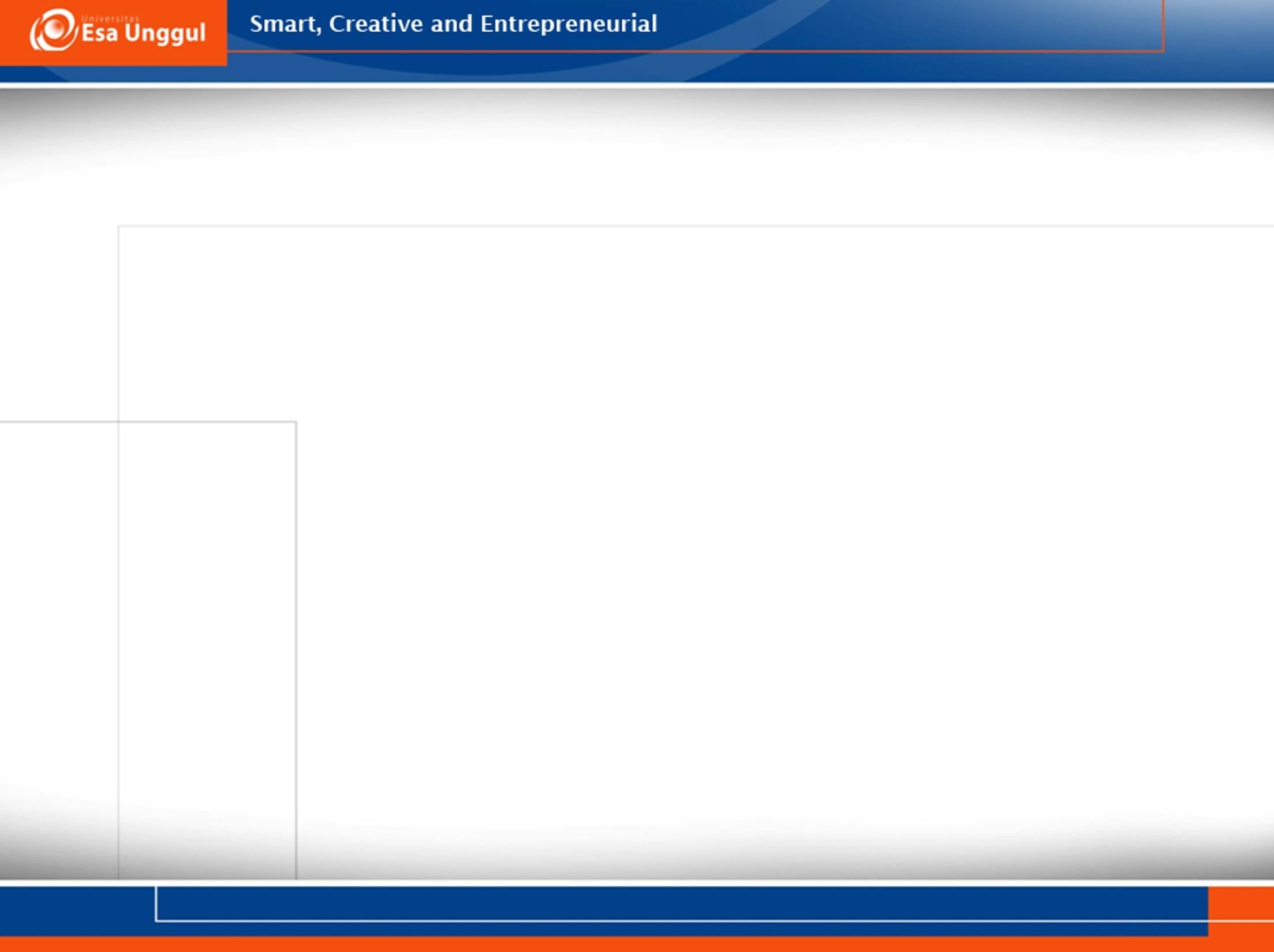 Case 1 Prosedur pendaftaran pasien di puskesmas
Pasien datang ke puskesmas dengan membawa formulir pendaftaran.

Formulir pendaftaran diserahkan ke bidang administrasi dan petugas registrasi merigistrasikan pasien berdasarkan formulir yang diberikan.

Bidang administrasi mengeluarkan kartu pasien sebanyak 2 rangkap. Rangkap pertama diserahkan ke pasien, sedangkan rangkap ke-dua dipegang bidang administrasi untuk pembuatan laporan data pasien.

Bidang administrasi mengeluarkan laporan data pasien.
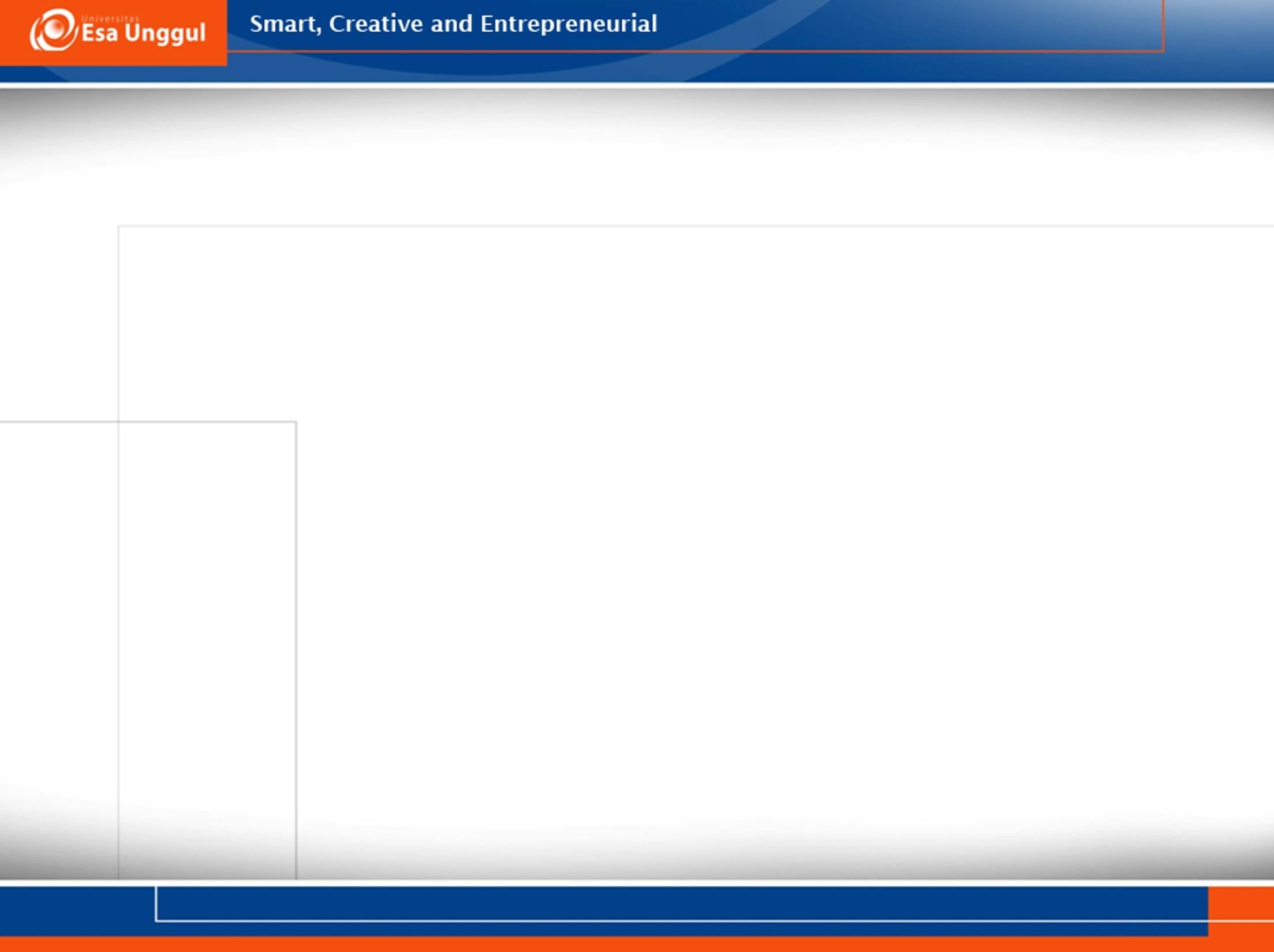 Case 1 Prosedur pendaftaran pasien di puskesmas
Data pasien di-inputkan oleh bidang administrasi untuk pengolahan data pasien.

Setiap bulannya bidang administrasi mengeluarkan laporan bulanan pasien sebanyak 2 rangkap, rangkap 1 diarsipkan, rangkap ke-dua diserahkan ke kepala puskesmas.

Selain laporan bulanan, bidang administrasi juga mengeluarkan laporan tahunan sebanyak 2 rangkap, rangkap 1 diarsipkan, rangkap ke-dua diserahkan ke kepala puskesmas untuk di arsipkan oleh kepala puskesmas.
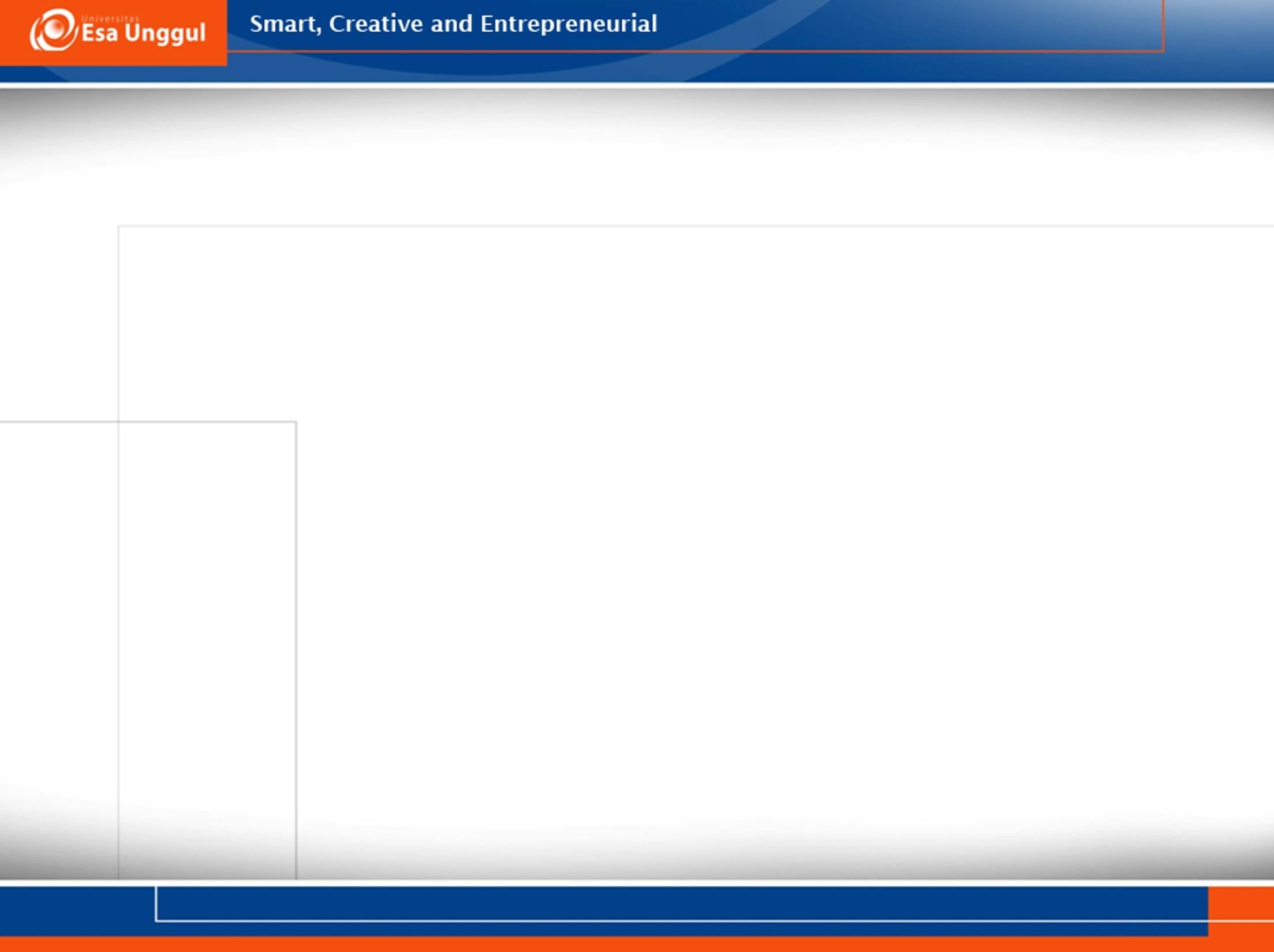 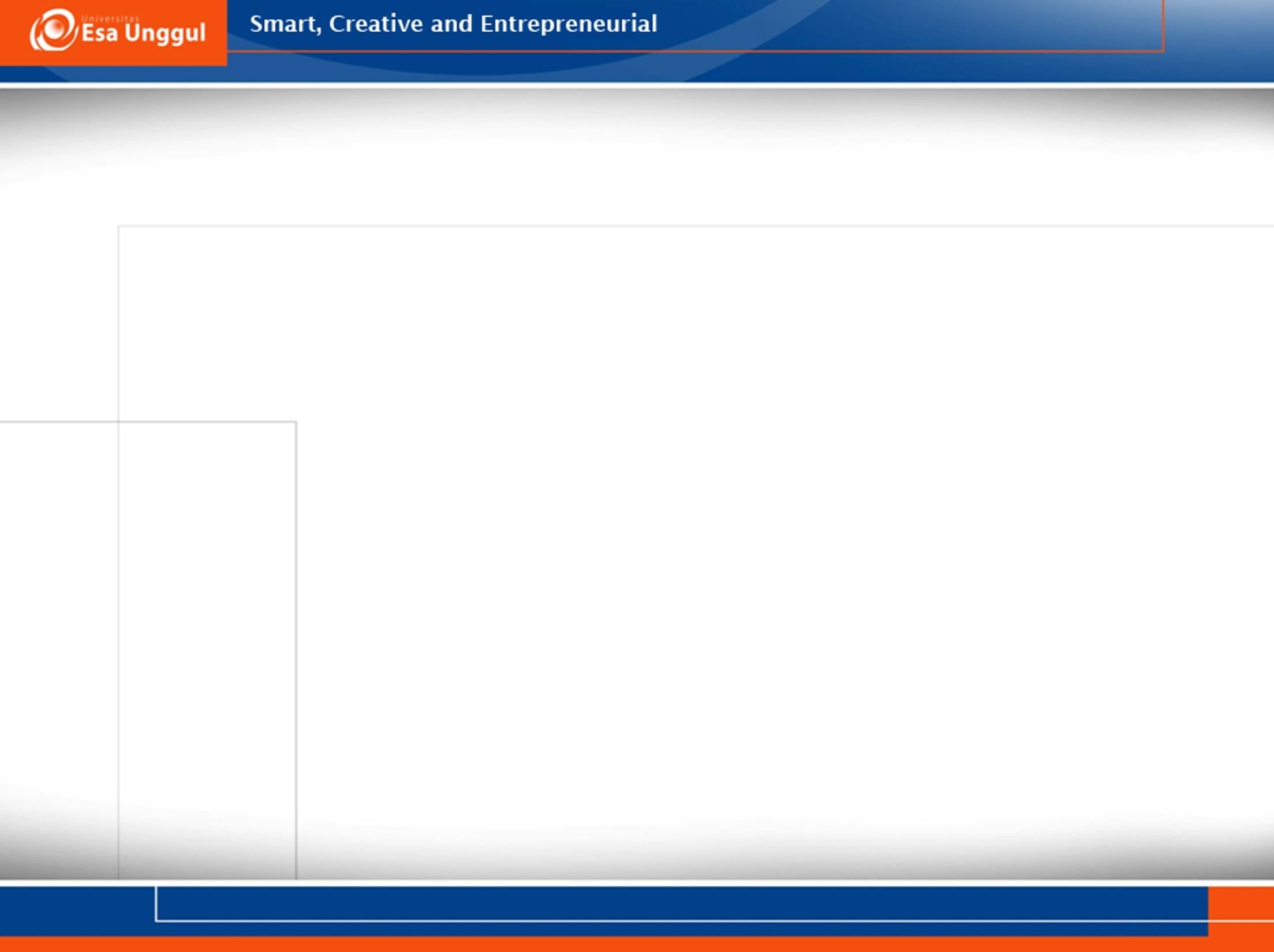 Case 2 Prosedur pendaftaran pasien rawat jalan
Pasien mendaftar.
Petugas counter pendaftaran rawat jalan mendaftarkan pasien.
Pasien mendapatkan nomor antrian dan diarahkan ke ruang pre asesmen. 
Perawat memanggil pasien satu per satu untuk melakukan asemen pasien. 
Perawat melakukan anamnesa dan pengukuran tanda – tanda vital untuk menilai apakah pasien masuk kategori emergency atau tidak.
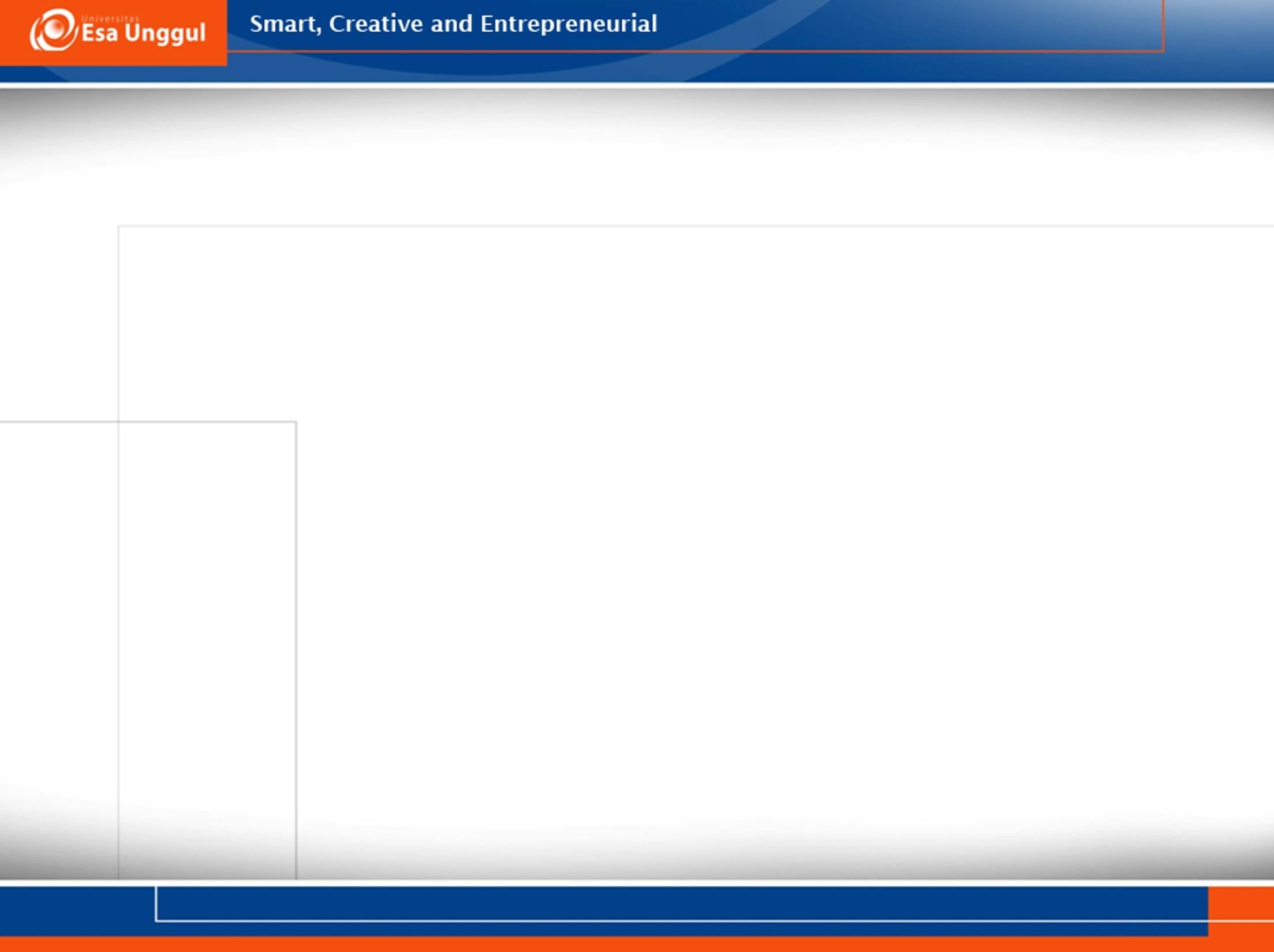 Case 2 Prosedur pendaftaran pasien rawat jalan
Pasien diantarkan ke UGD apabila kondisi pasien kriteria emergency, untuk mendapatkan tindakan lebih lanjut. Atau
Pasien langsung diarahkan ke ruang tunggu dokter yang dituju, apabila kondisi pasien bukan kriteria emergency.
Pemeriksaan pasien.
Pembuatan pengantar rawat/laporan medis awal, apabila pasien memerlukan rawat inap.
Antarkan pasien ke ruang tindakan, apabila pasien memerlukan tindakan medis seperti injeksi, infus, dll.
Arahkan pasien ke kasir untuk menyelesaikan administrasi, selesai
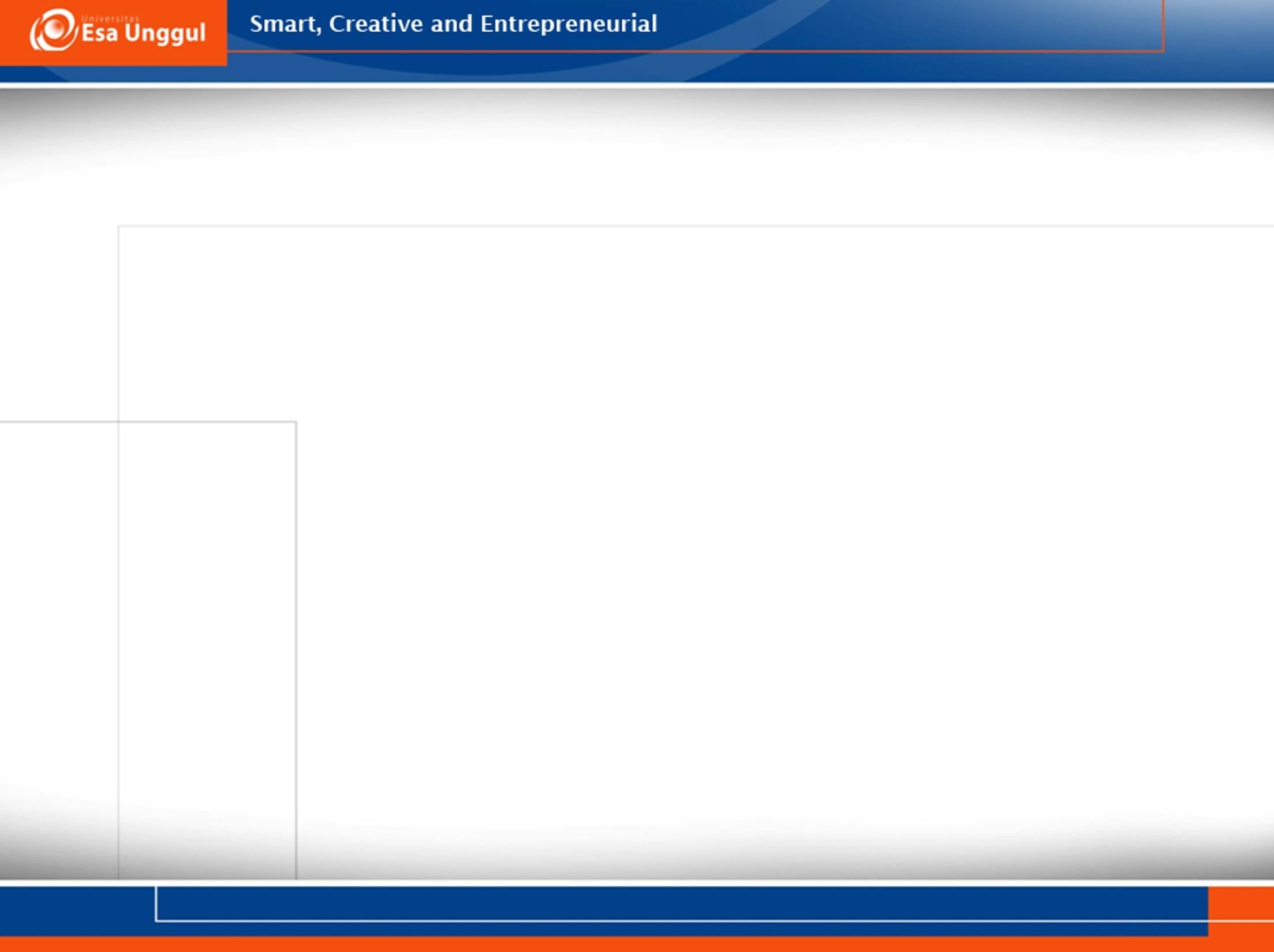 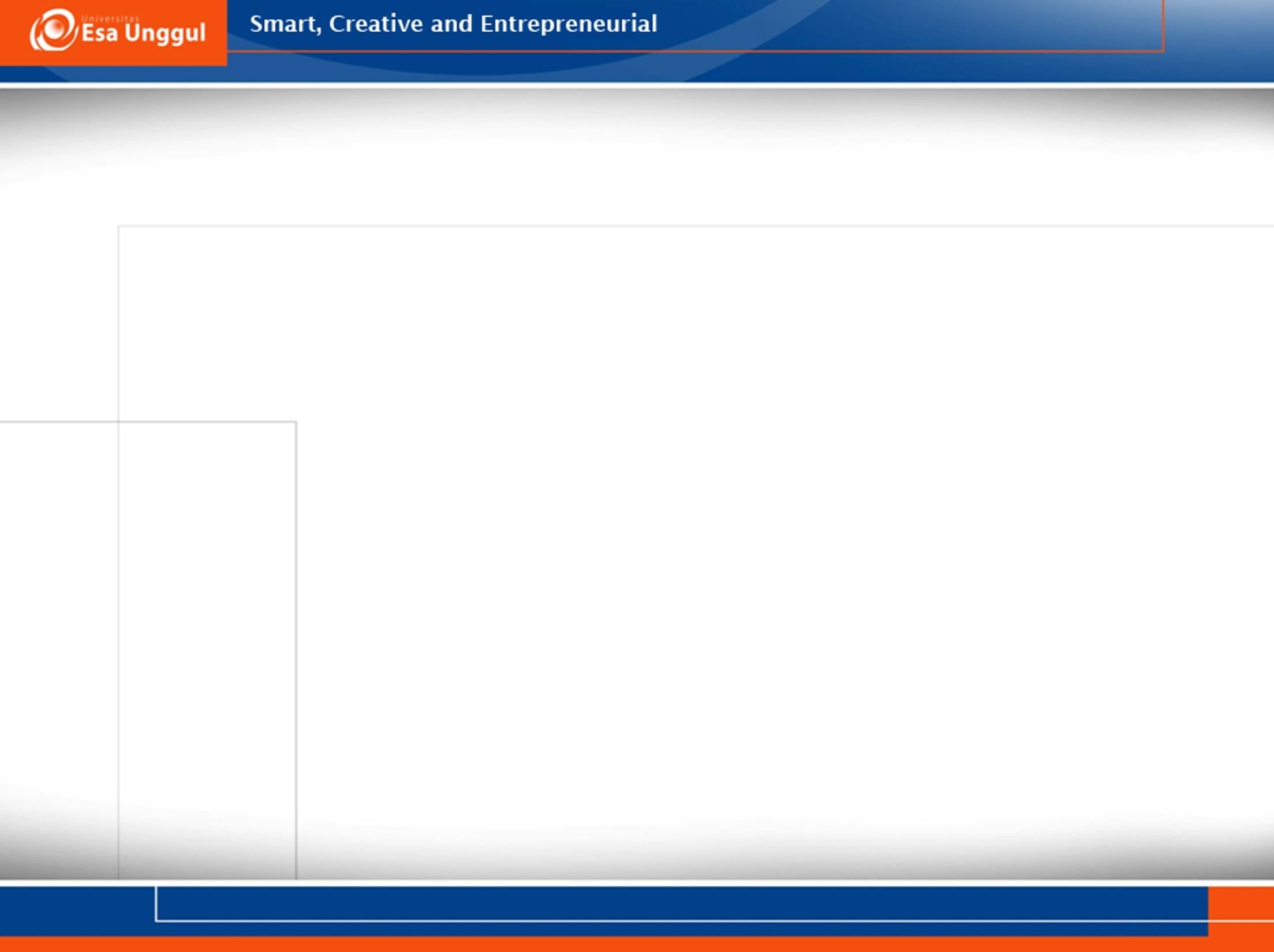 Case 3 Prosedur pasien rawat inap
Pasien mendaftar dengan menggunakan pengantar rawat/laporan medis awal yang di buat oleh dokter atau pasien mendaftar langsung di counter rawat inap atau counter UGD.
Pasien mendapat penjelasan mengenai fasilitas kamar berikut kapasitasnya, tarif kamar dan kamar yang tersedia, Kemudian petugas melakukan booking.
Jika ada penundaan masuk rawat atau tidak ada kamar yang tersedia maka pasien mendapatkan info bahwa pasien masuk kedalam daftar antrian.
Pasien atau keluarga membaca dan mengisi formulir tata laksana rawat inap.
Pasien mendapatkan informasi mengenai perkiraan biaya sesuai dengan kebutuhan pasien.
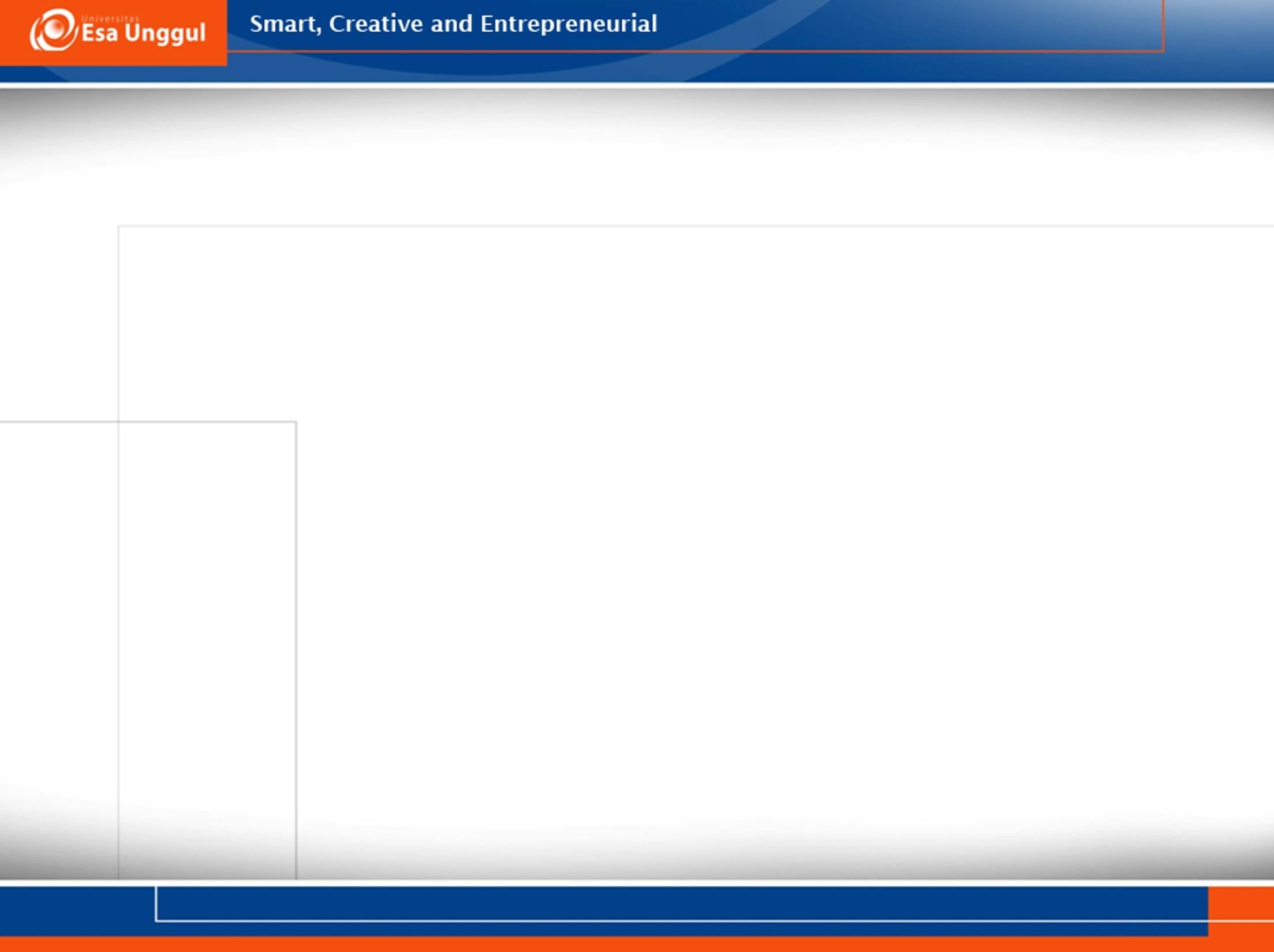 Case 3 Prosedur pasien rawat inap
Untuk pasien personal harus membayar deposit, diberi waktu 1x 24 jam dan besarnya deposit disesuaikan dengan kelasnya.
Untuk pasien asuransi, pasien menyerahkan kartu asuransi dan kartu identitas pasien. 
Petugas menyiapkan ruangan. 
Pasien diantar oleh portir/perawat ke ruang perawatan. 
Pasien diserahkan kepada perawat ruangan untuk diterima dan mendapatkan pelayanan kesehatan. 
Selesai
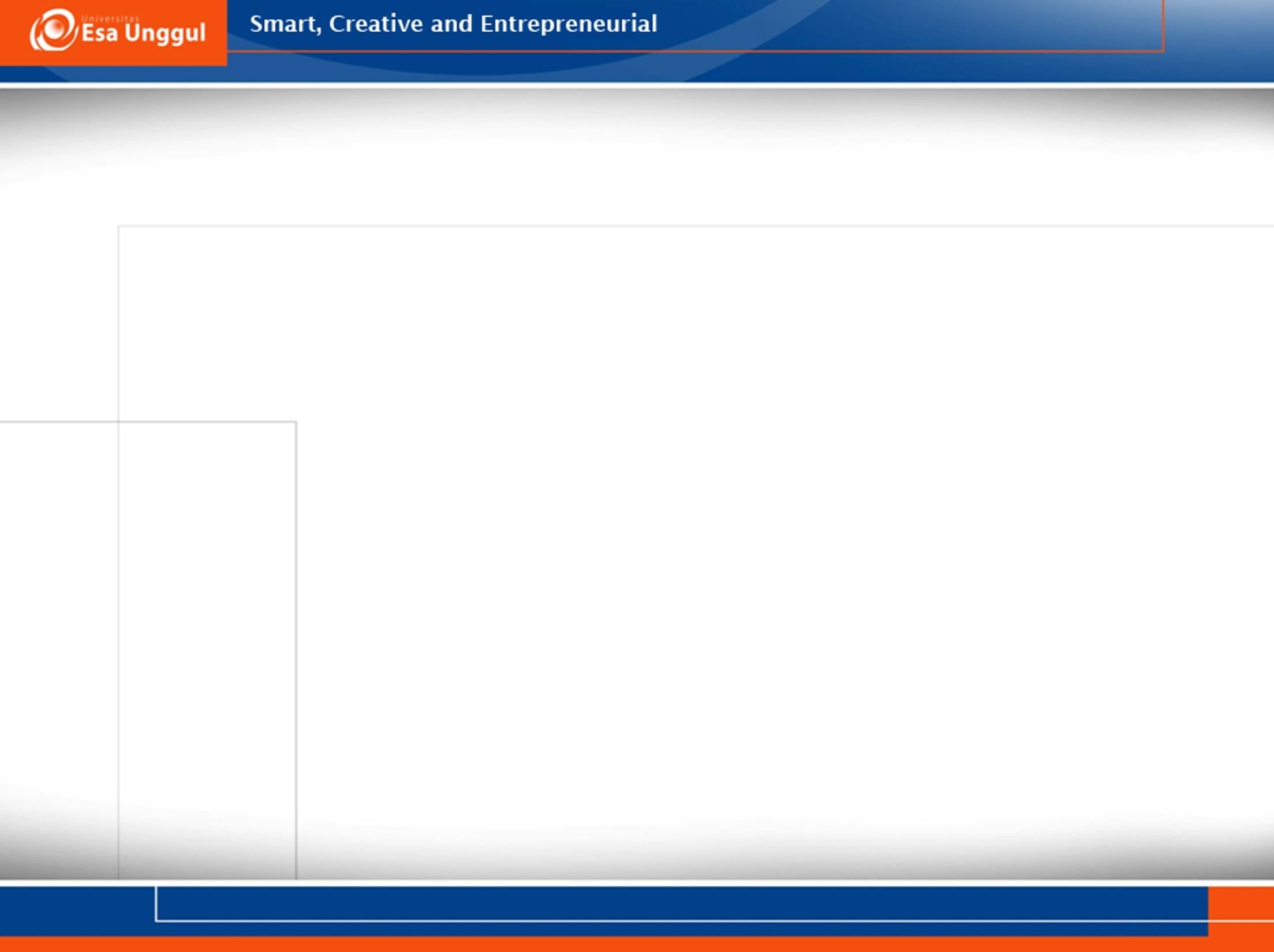 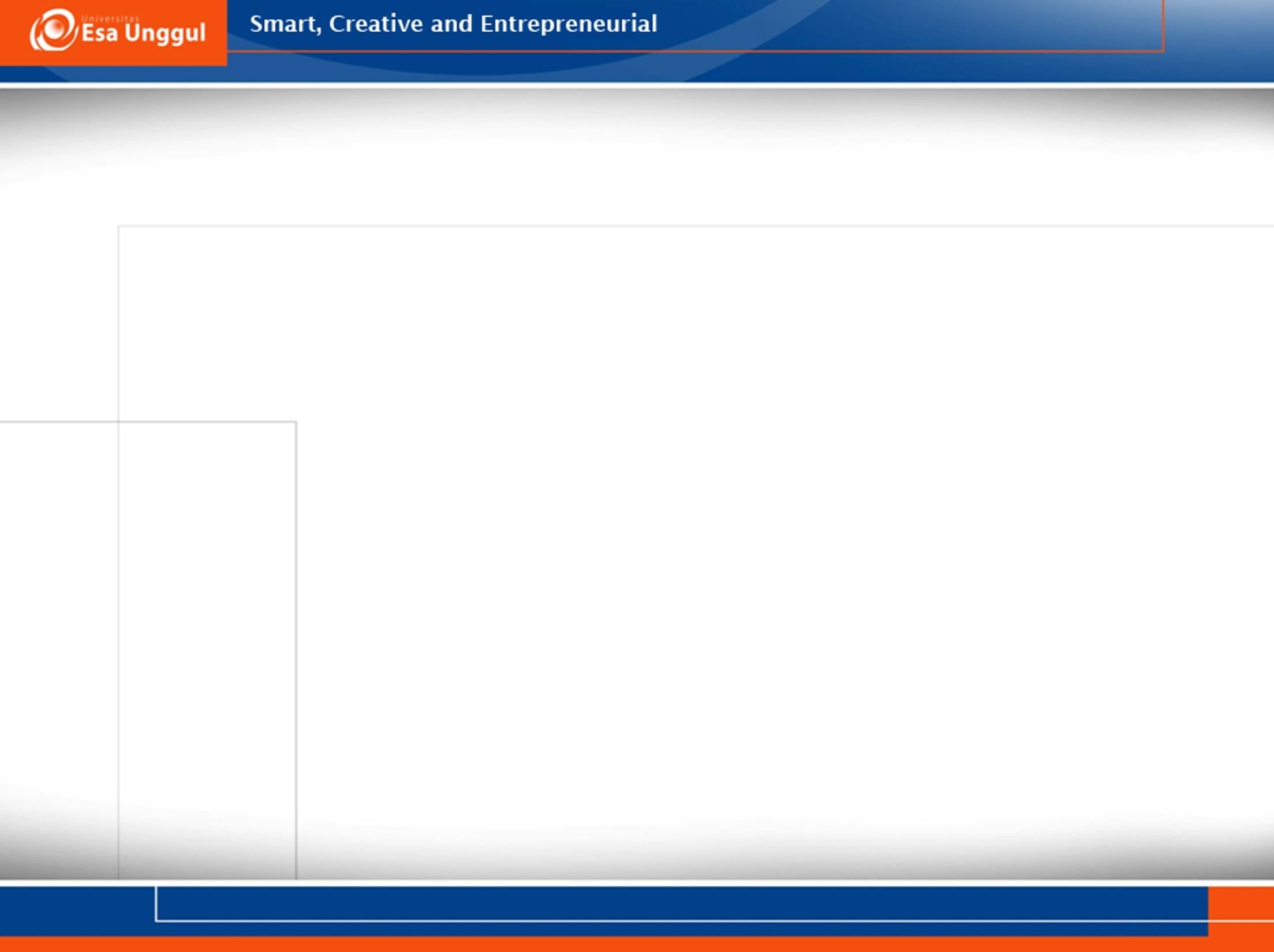 SELAMAT UTS